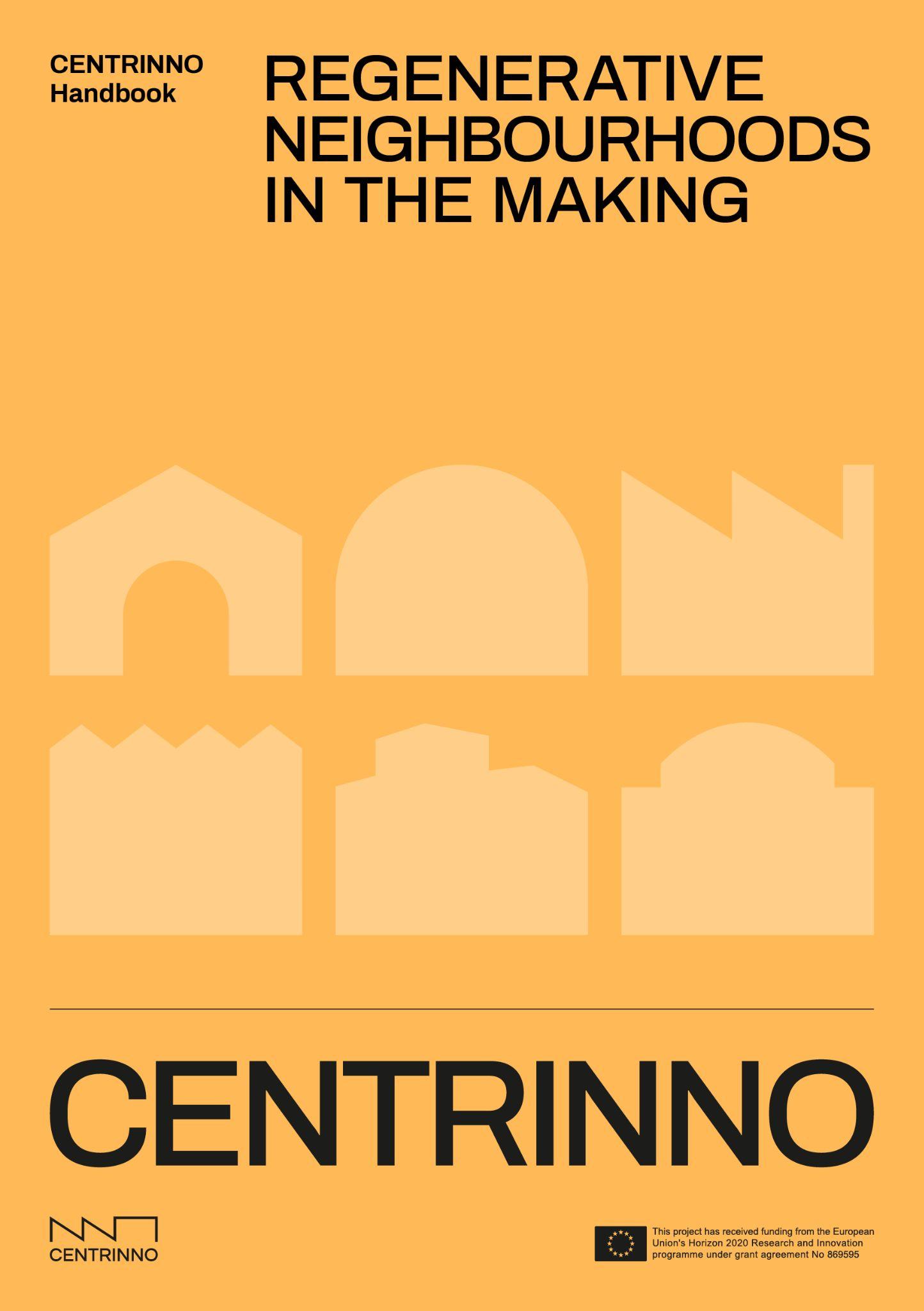 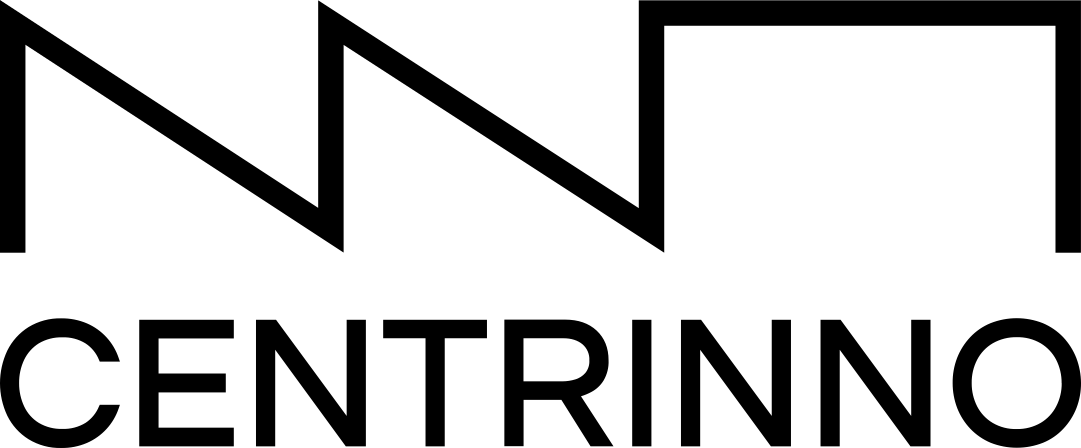 CENTRINNO 
Handbook
Marion Real – IAAC / Fab Lab Barcelona
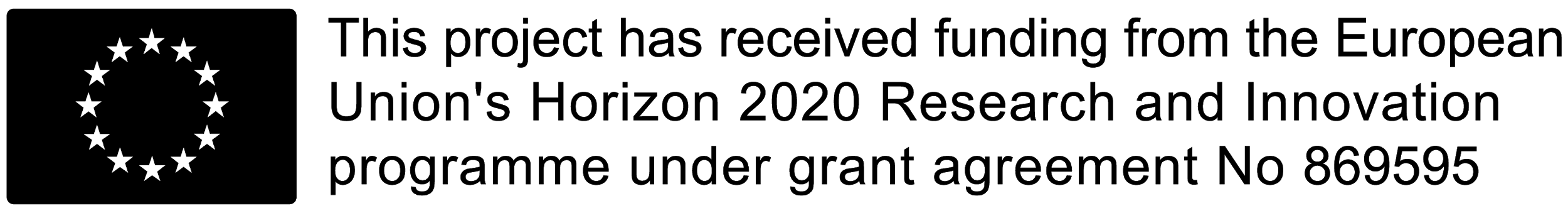 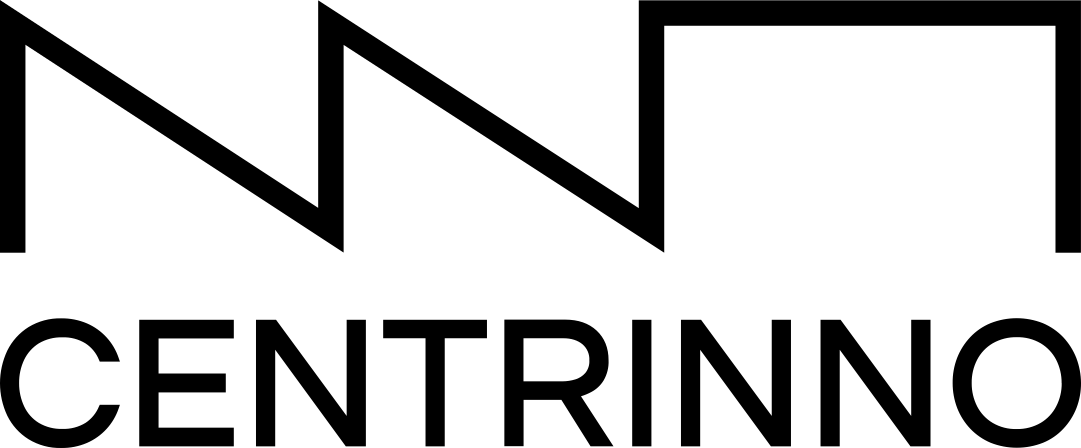 The book ‘Regenerative neighbourhoods in the making’ is an inspiring document that retraces the practices of neighbourhood regeneration design throughout the three and half years of the CENTRINNO project. It presents the project’s methodology and supports territorial change-makers, from policy agents and urban planners to designers and citizens. It gives them a way to be more familiar with the topic of neighbourhood regeneration while at the same time  more equipped to develop local interventions to transform old industrial sites into locally productive hubs. It questions, opens, illustrates, and culturally embeds emerging practices of collective production in urban spaces.
Situating
2
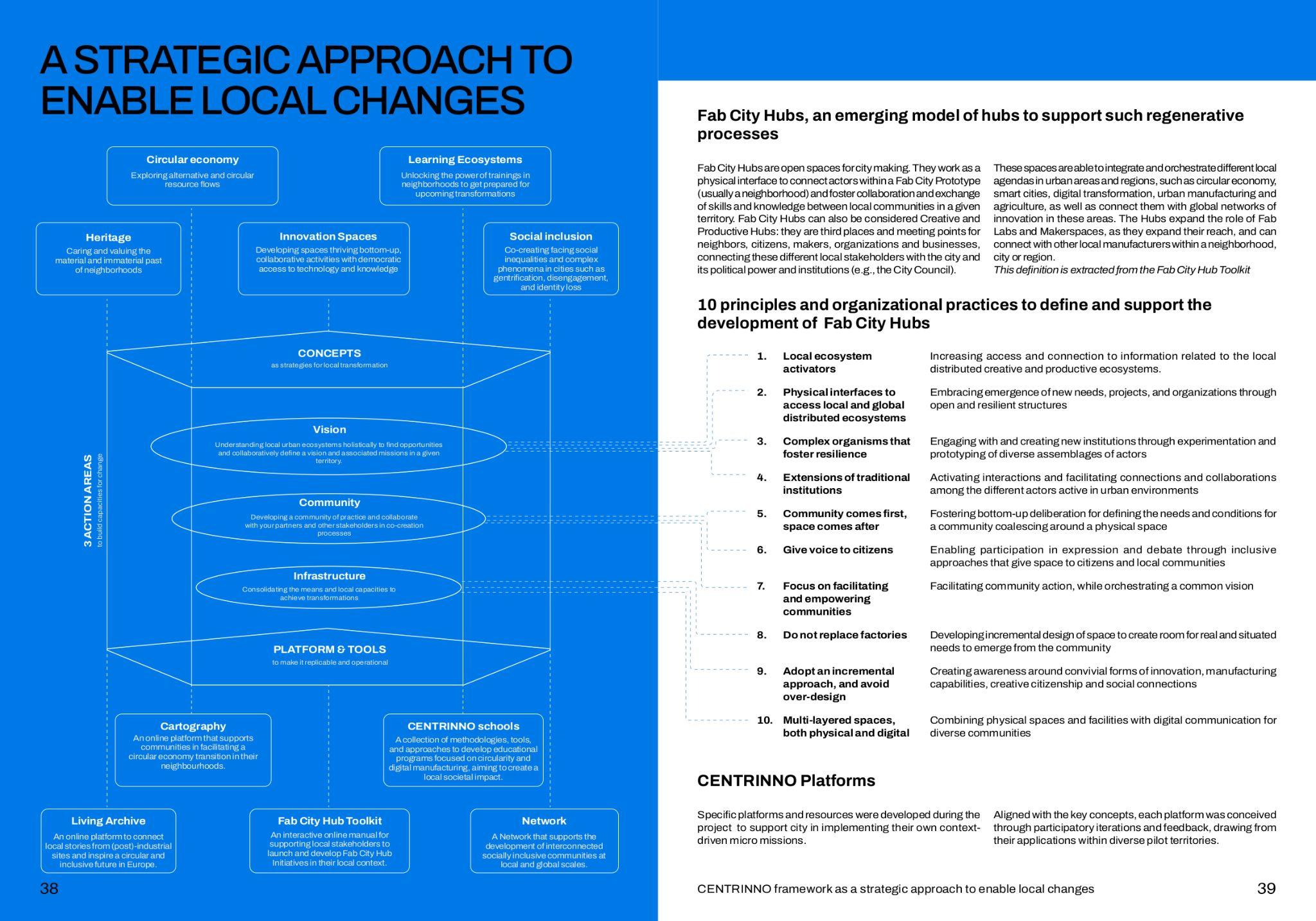 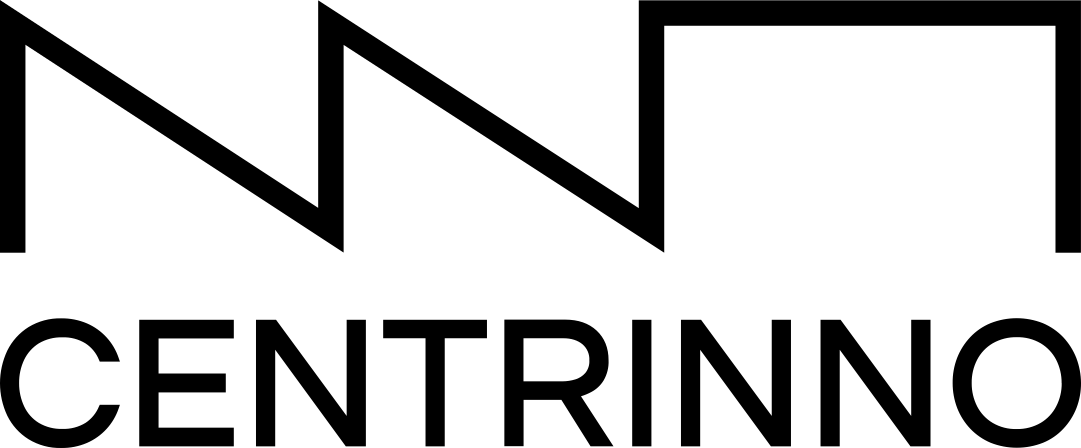 ABOUT
Your subtitle goes in here
Lorem ipsum dolor sit amet, consectetur adipiscing elit. Etiam eget quam lacus. Vivamus laoreet tempus lacLorem ipsum dolor sit amet, consectetur adipiscing elit. Etiam eget quam lacus. Vivamus laoreet tempus lacus, in ultricies dui verem ipsum dolor sit amet, consectetur adipiscing elit. Etiam eget quam lacus. Vivamus laoreet tempus lacus, in ultricihicul. Donec auctor blandit leo, convallis mollis mi condimentum in.
3
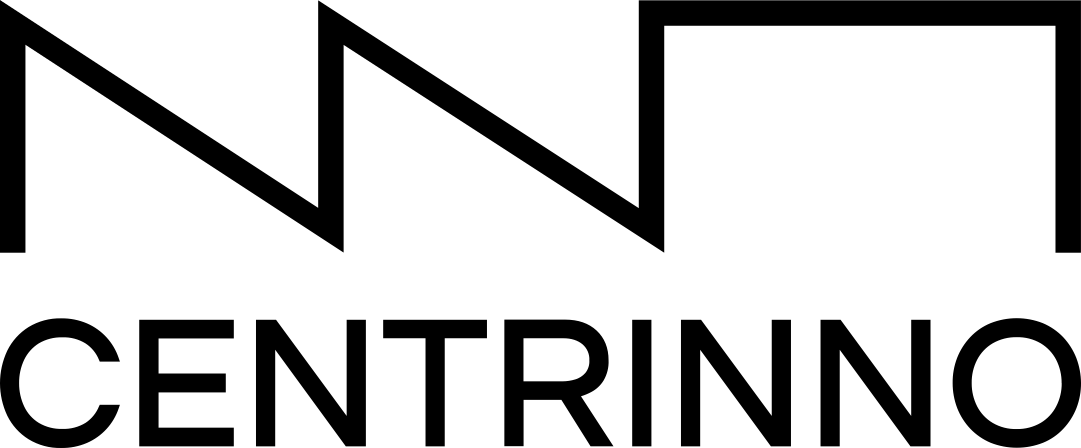 Consolidating the Infrastructure (WP1)
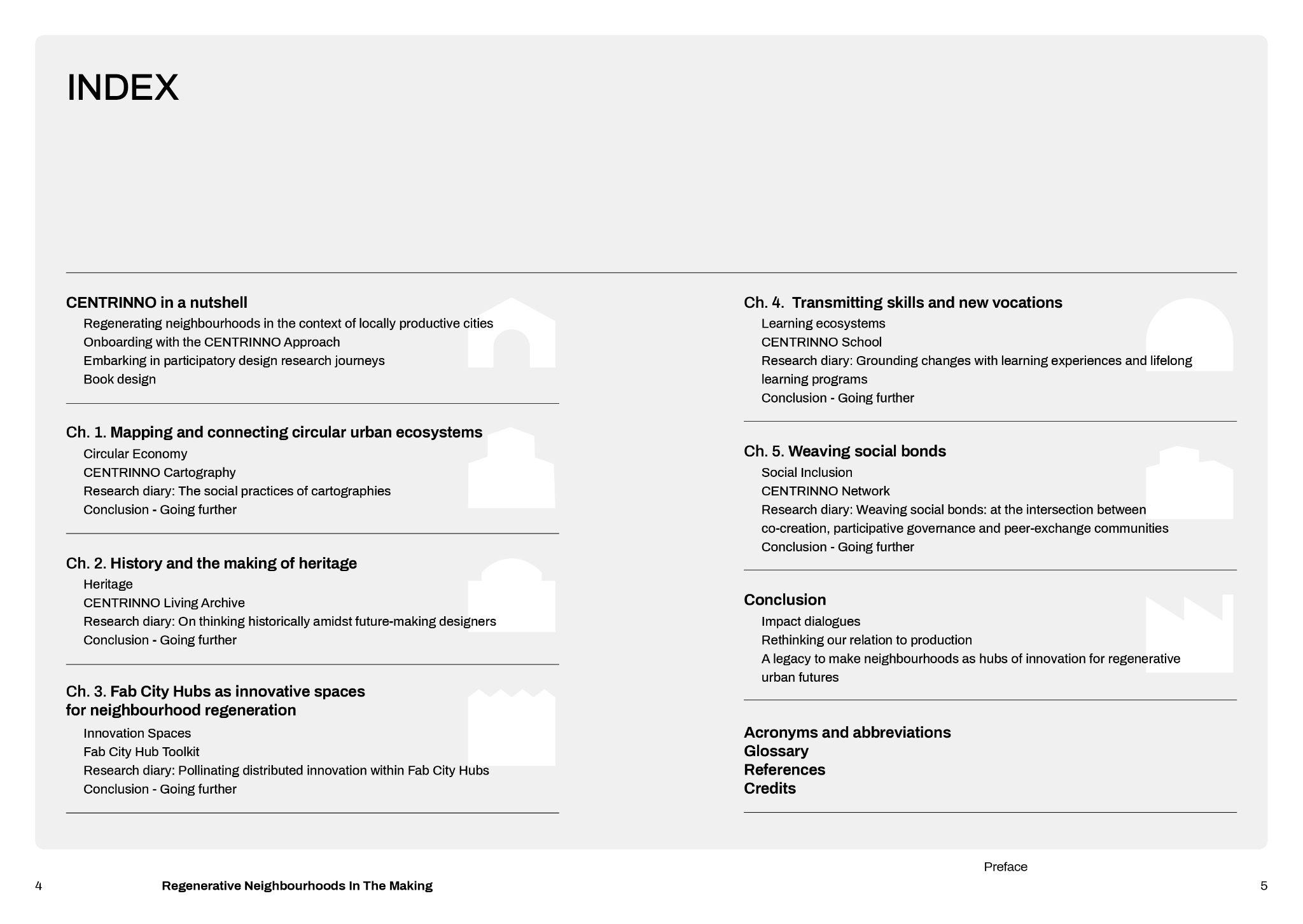 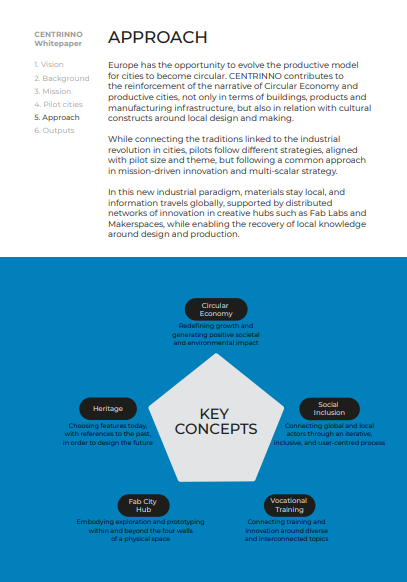 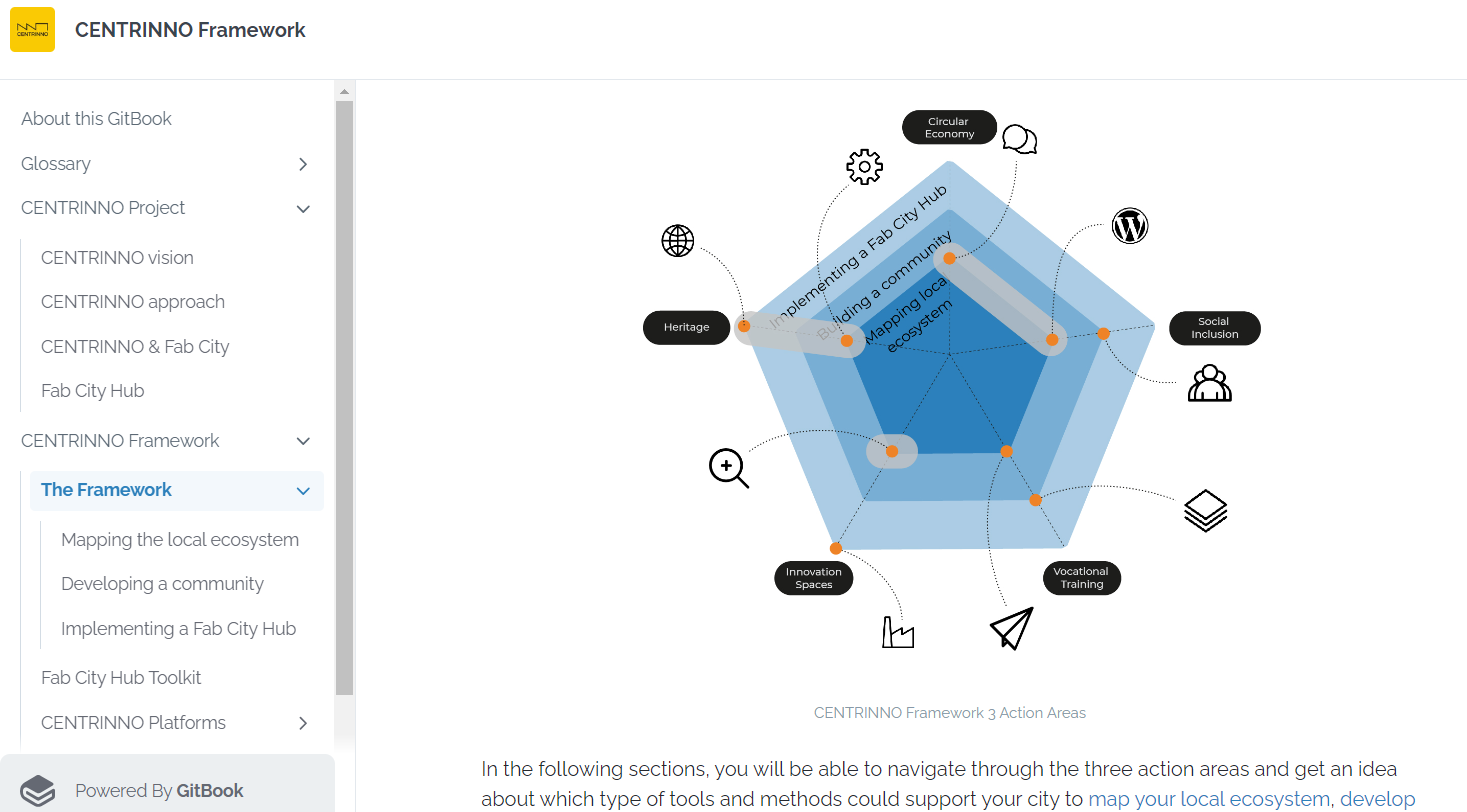 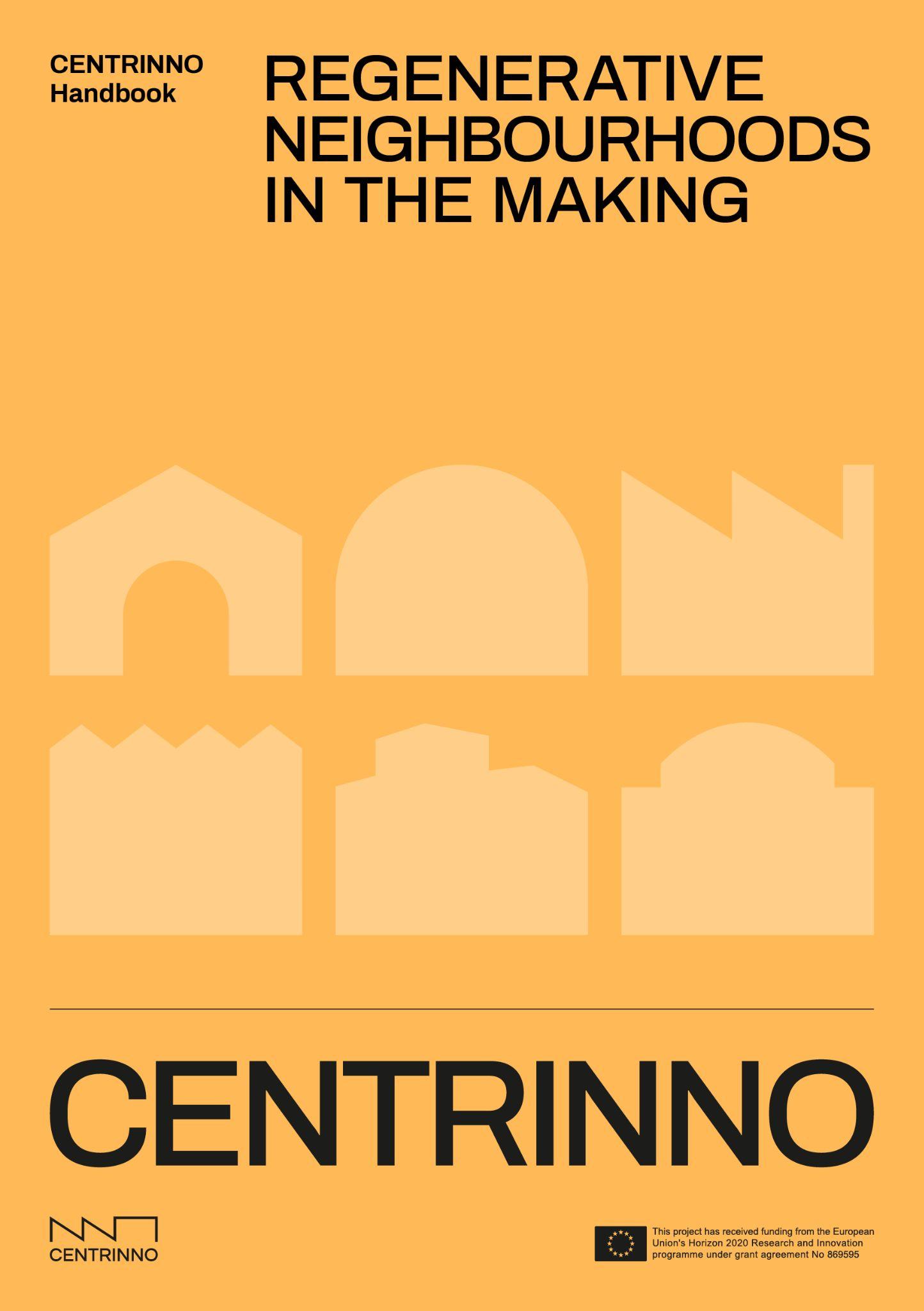 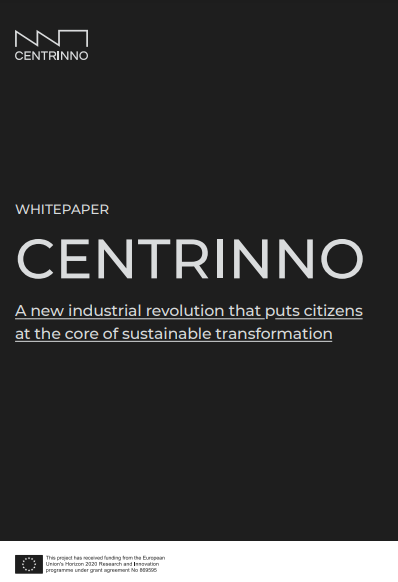 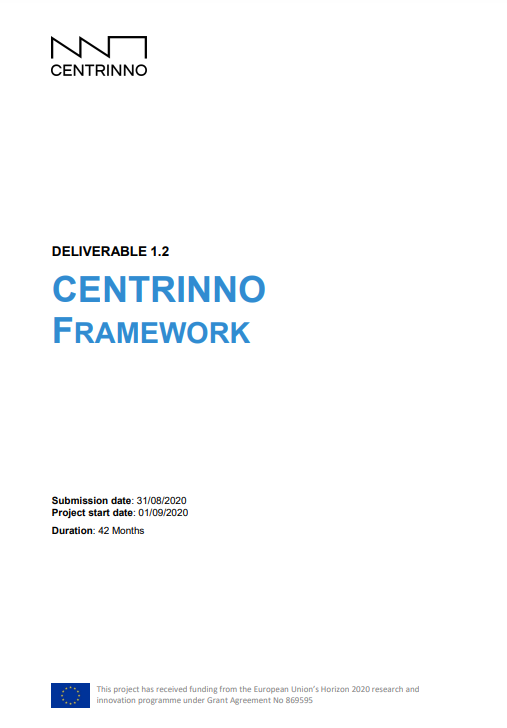 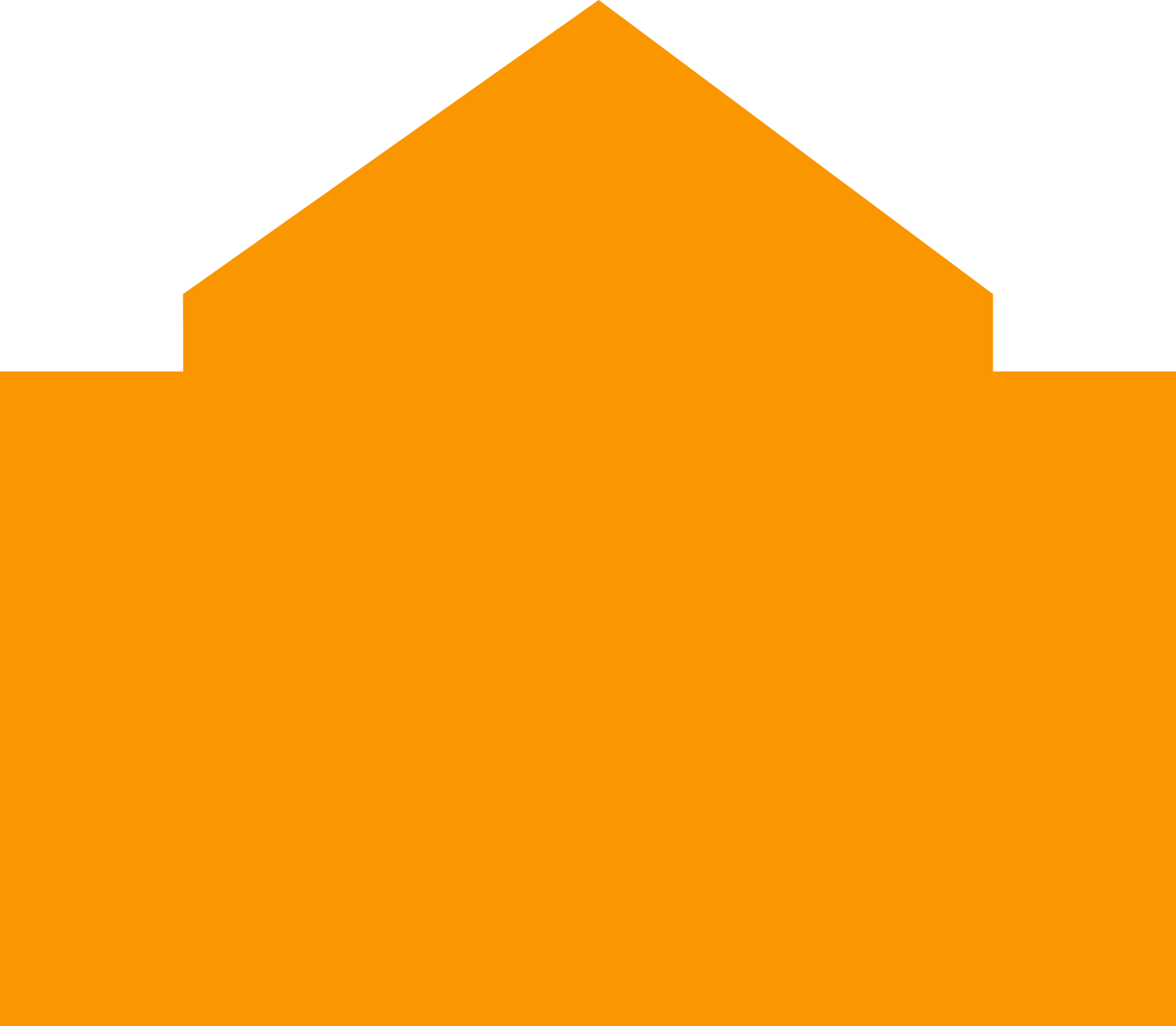 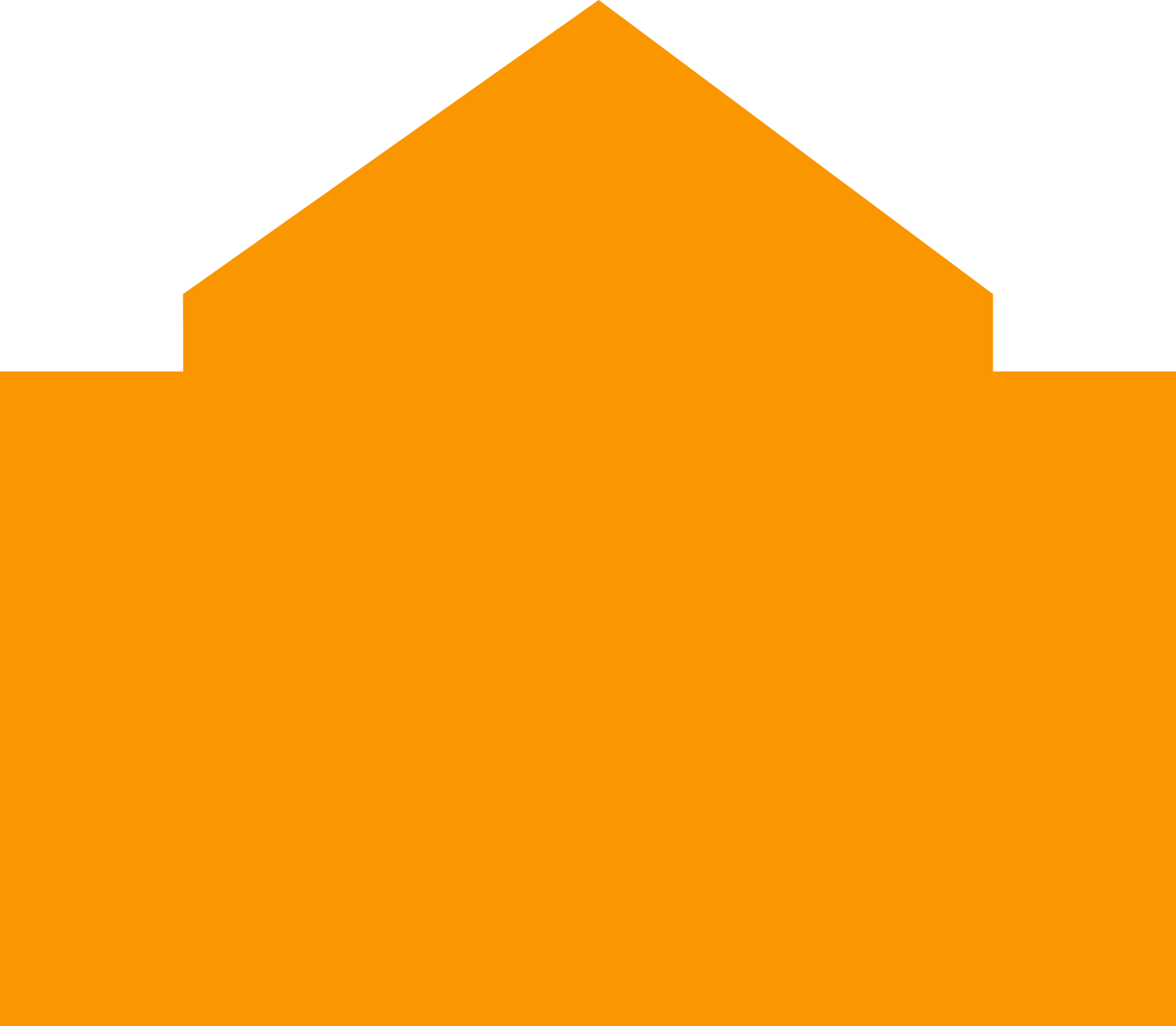 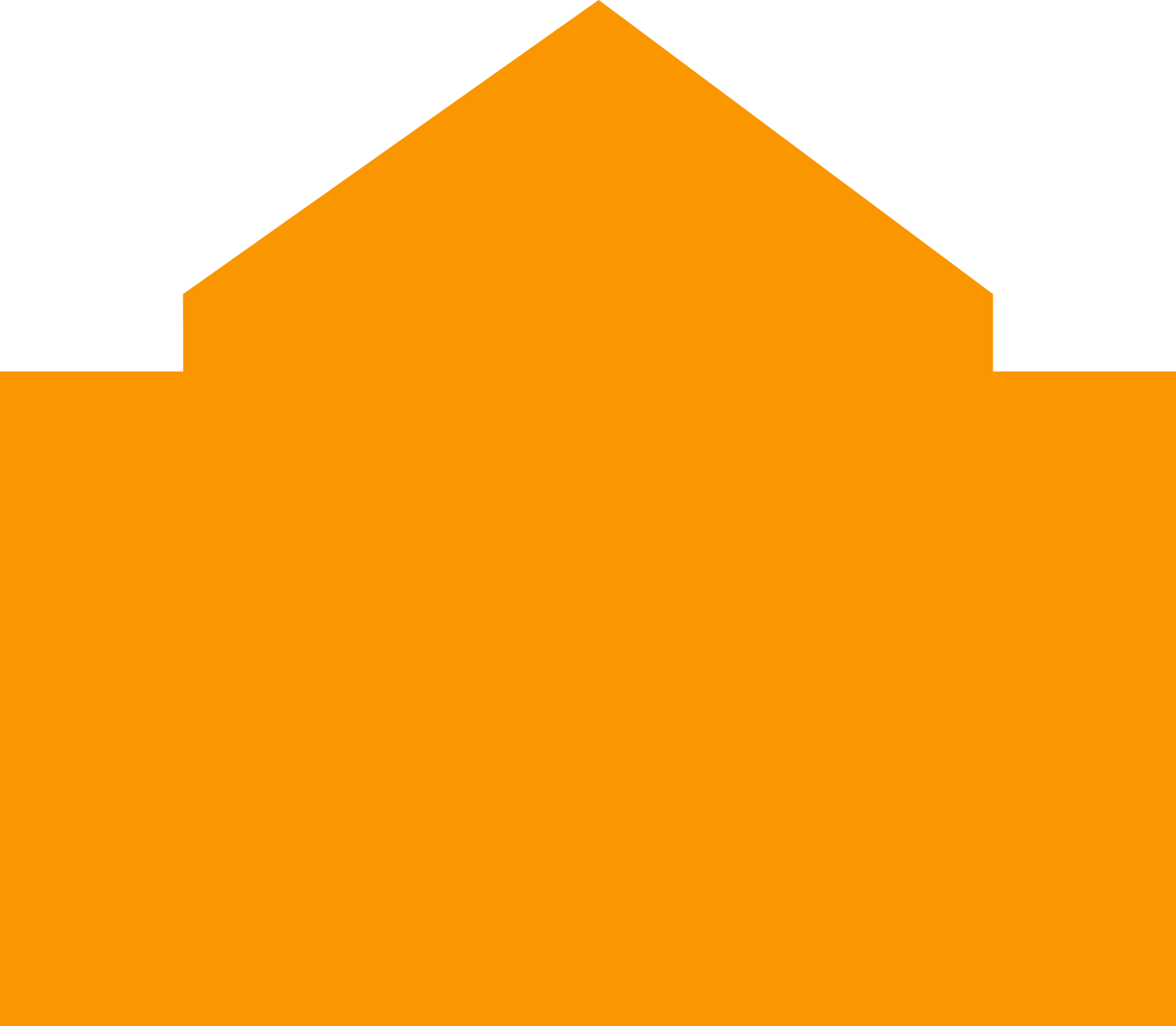 WHITE-PAPER
HANDBOOK
FRAMEWORK
4
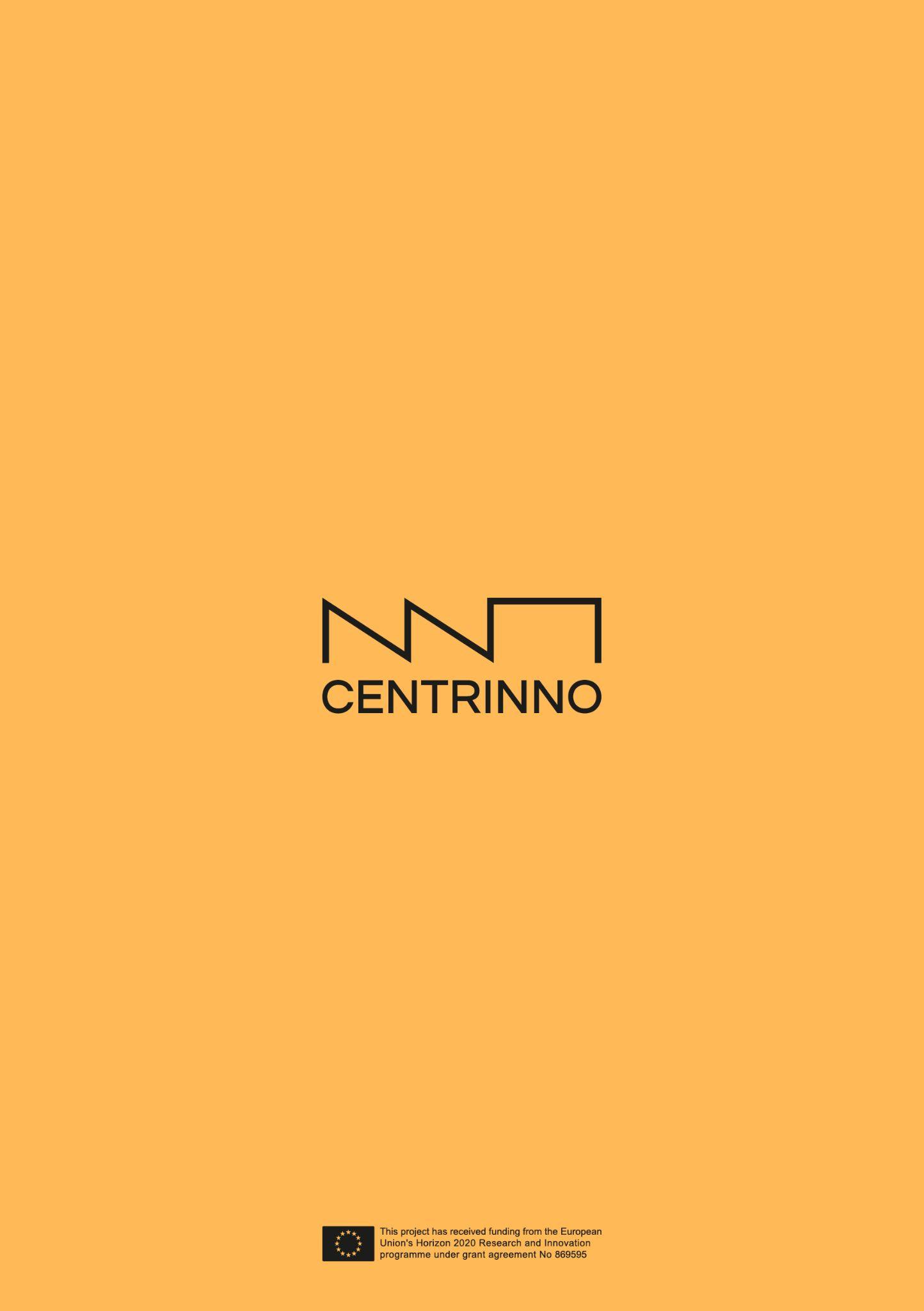 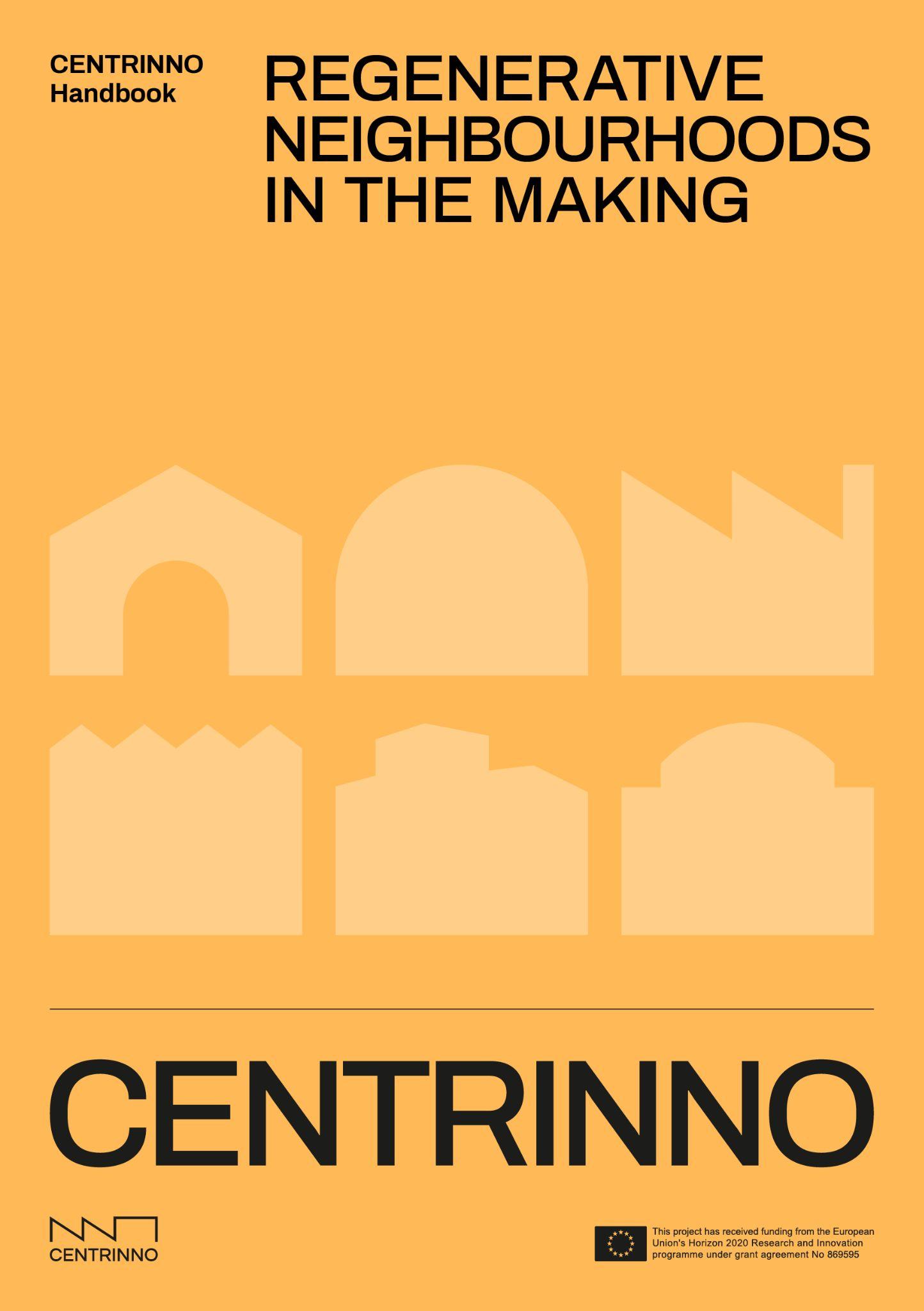 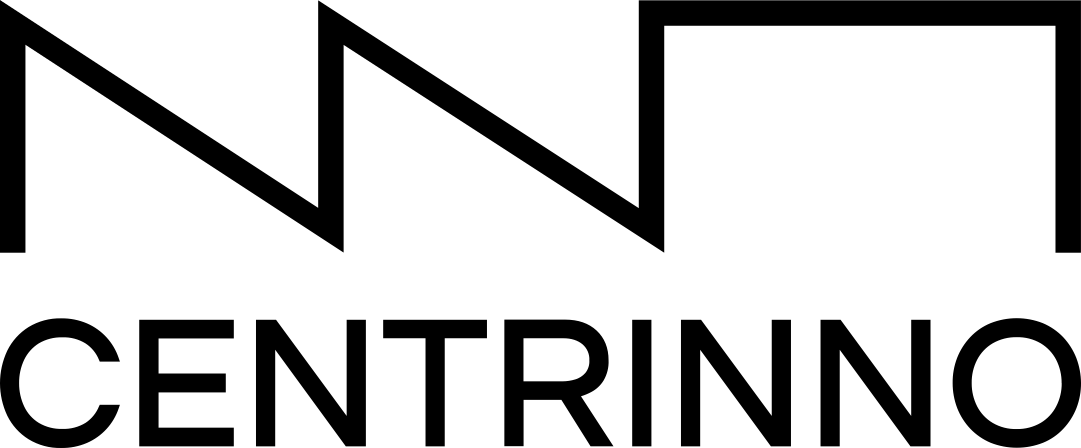 5
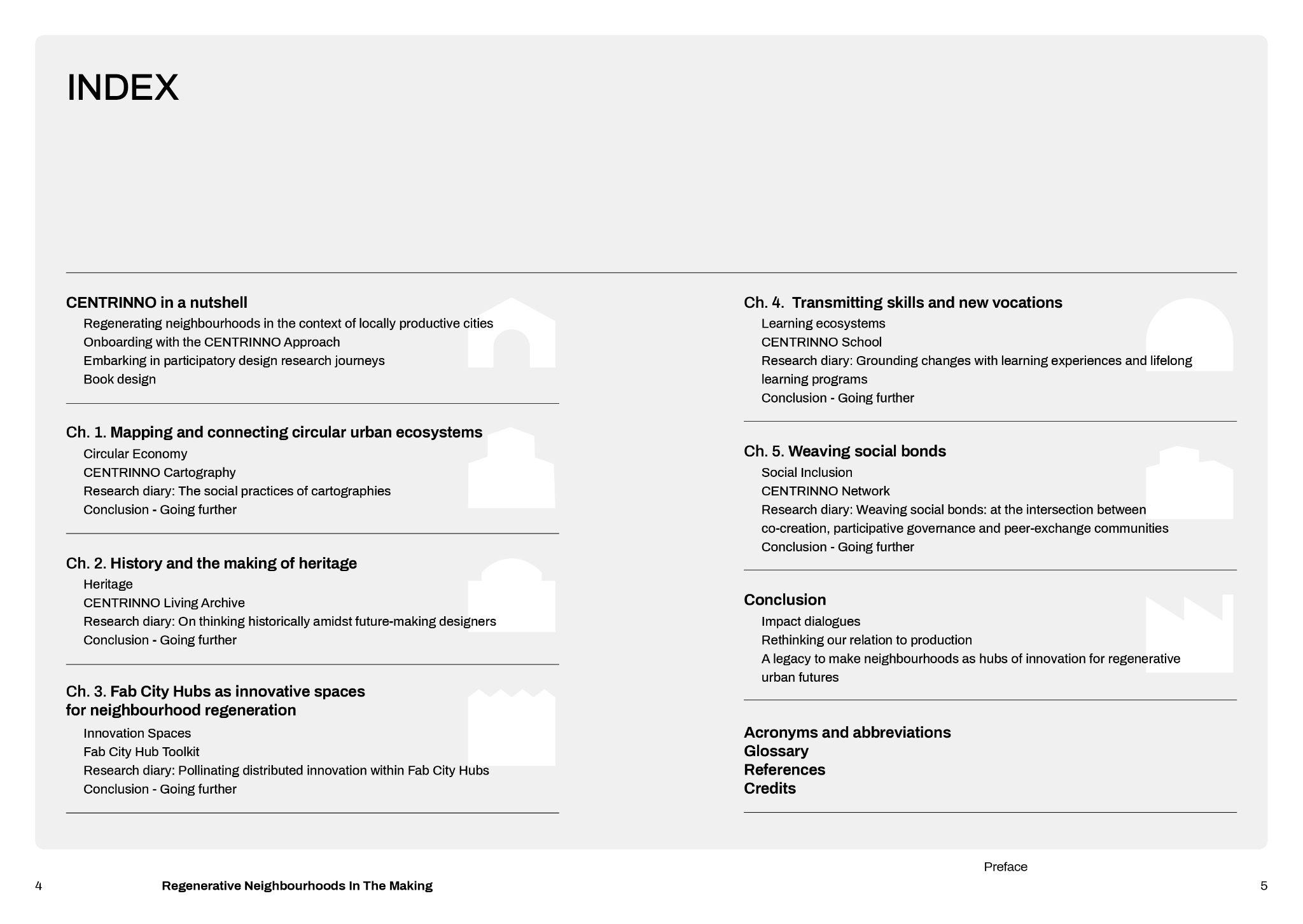 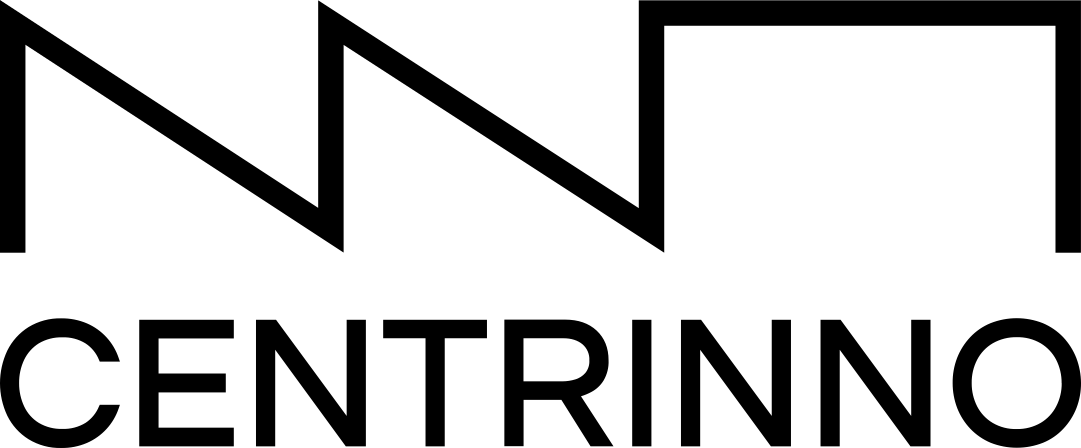 6
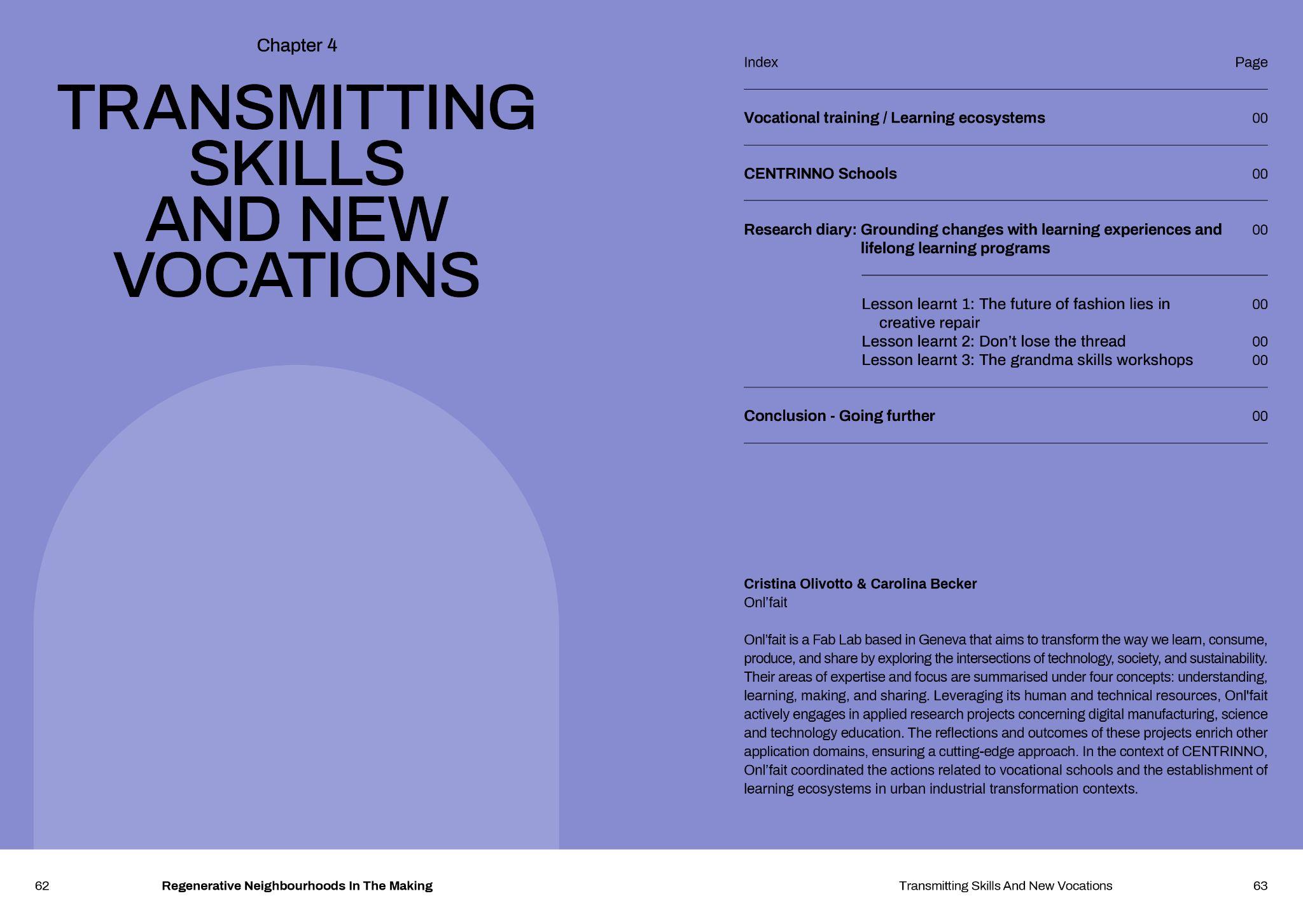 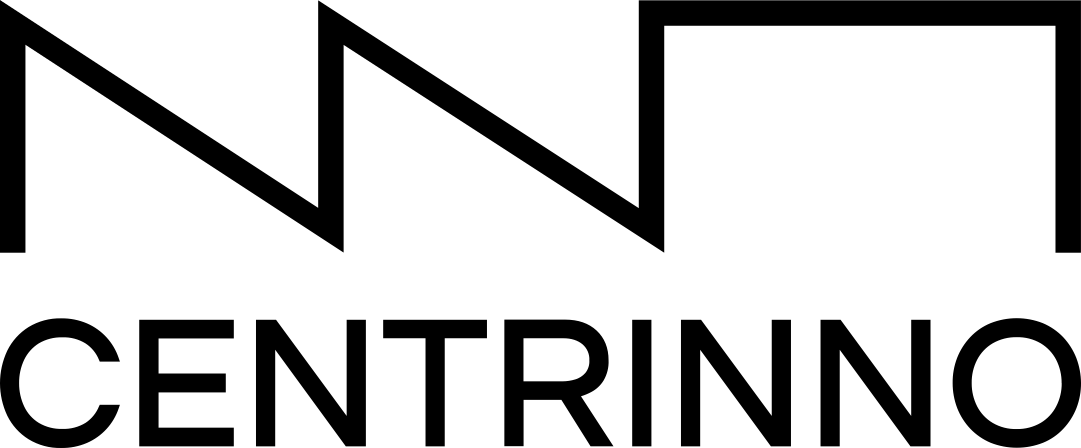 7
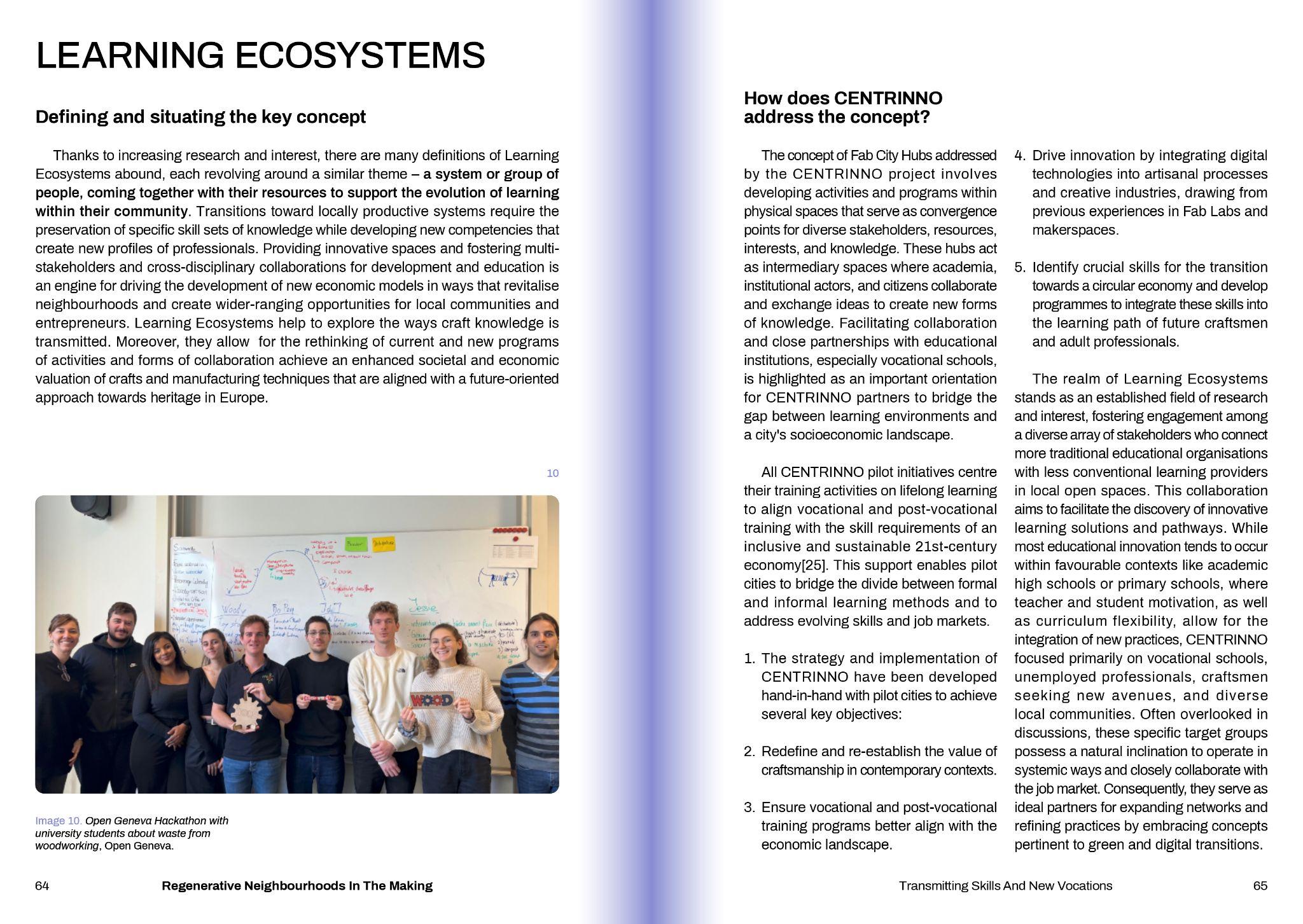 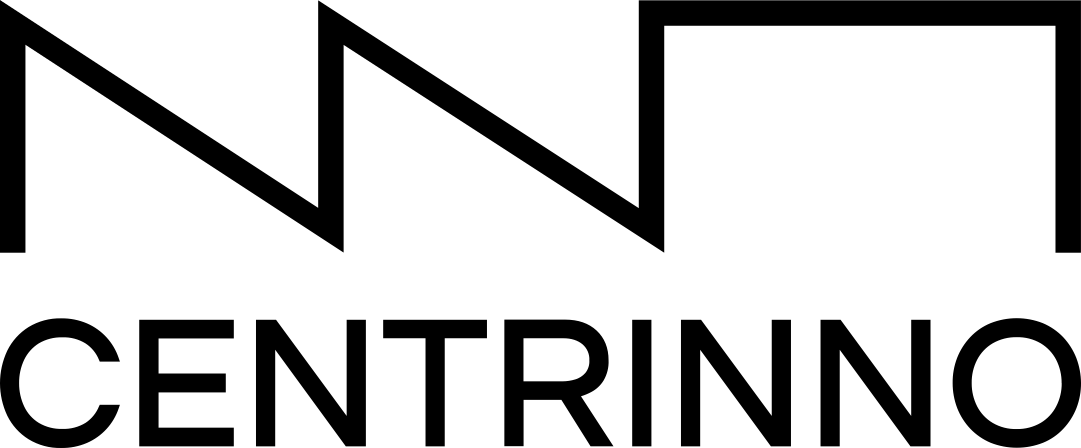 8
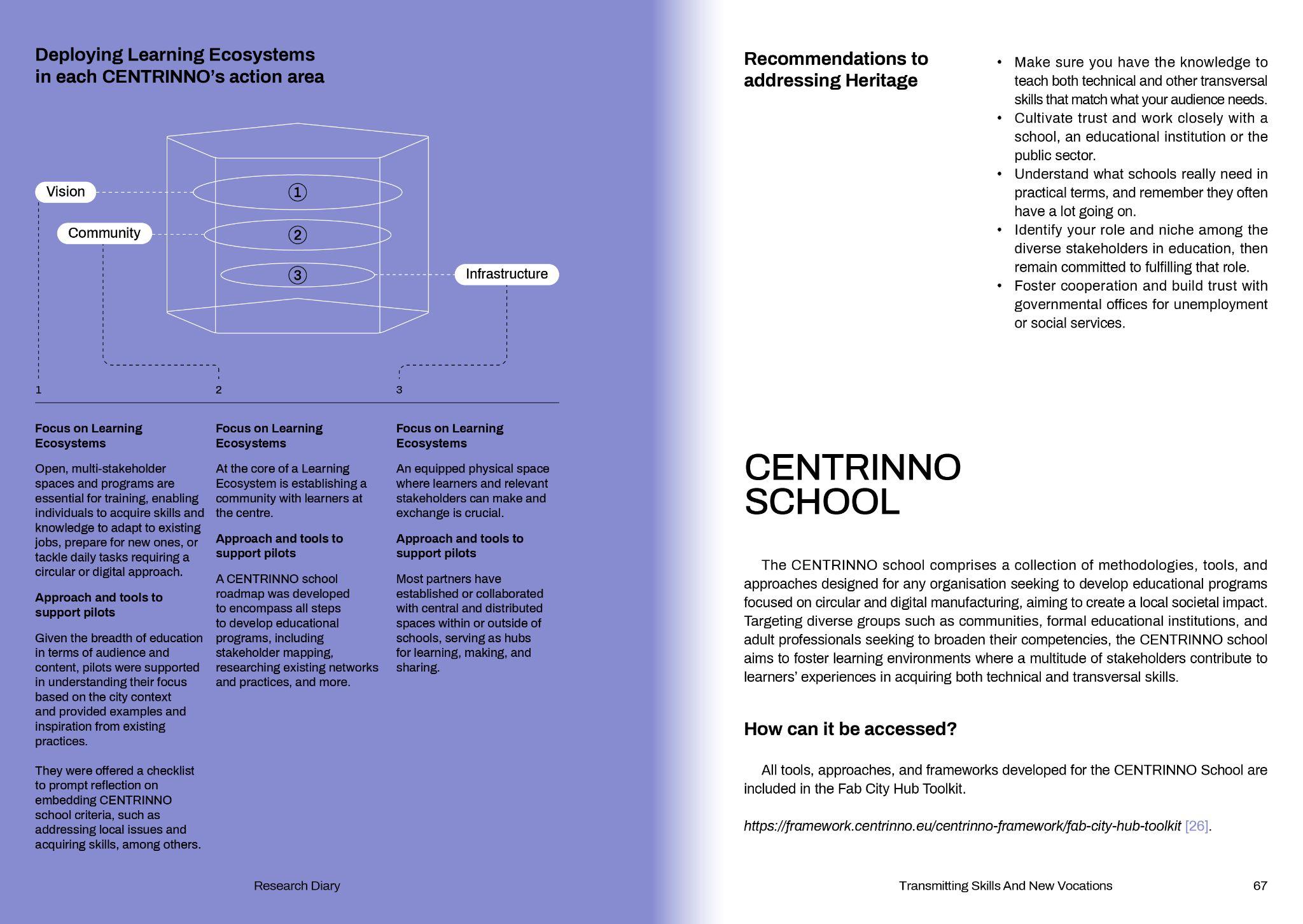 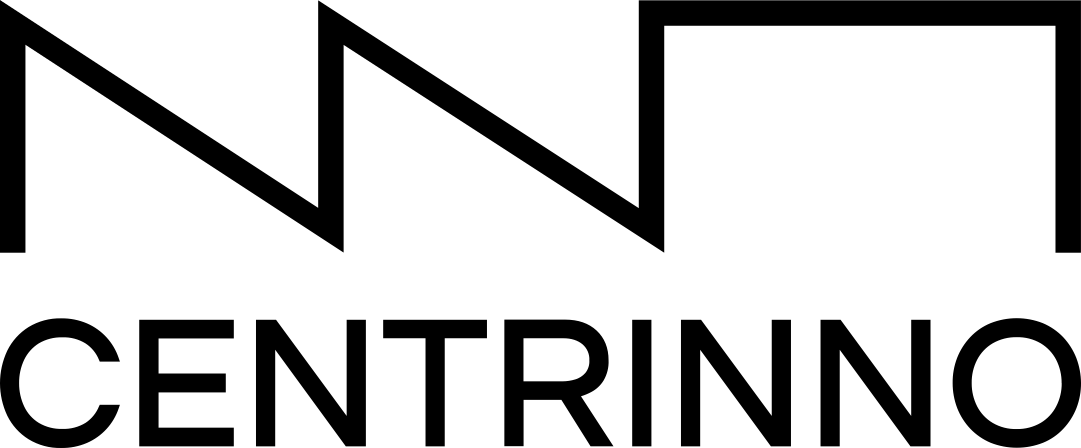 9
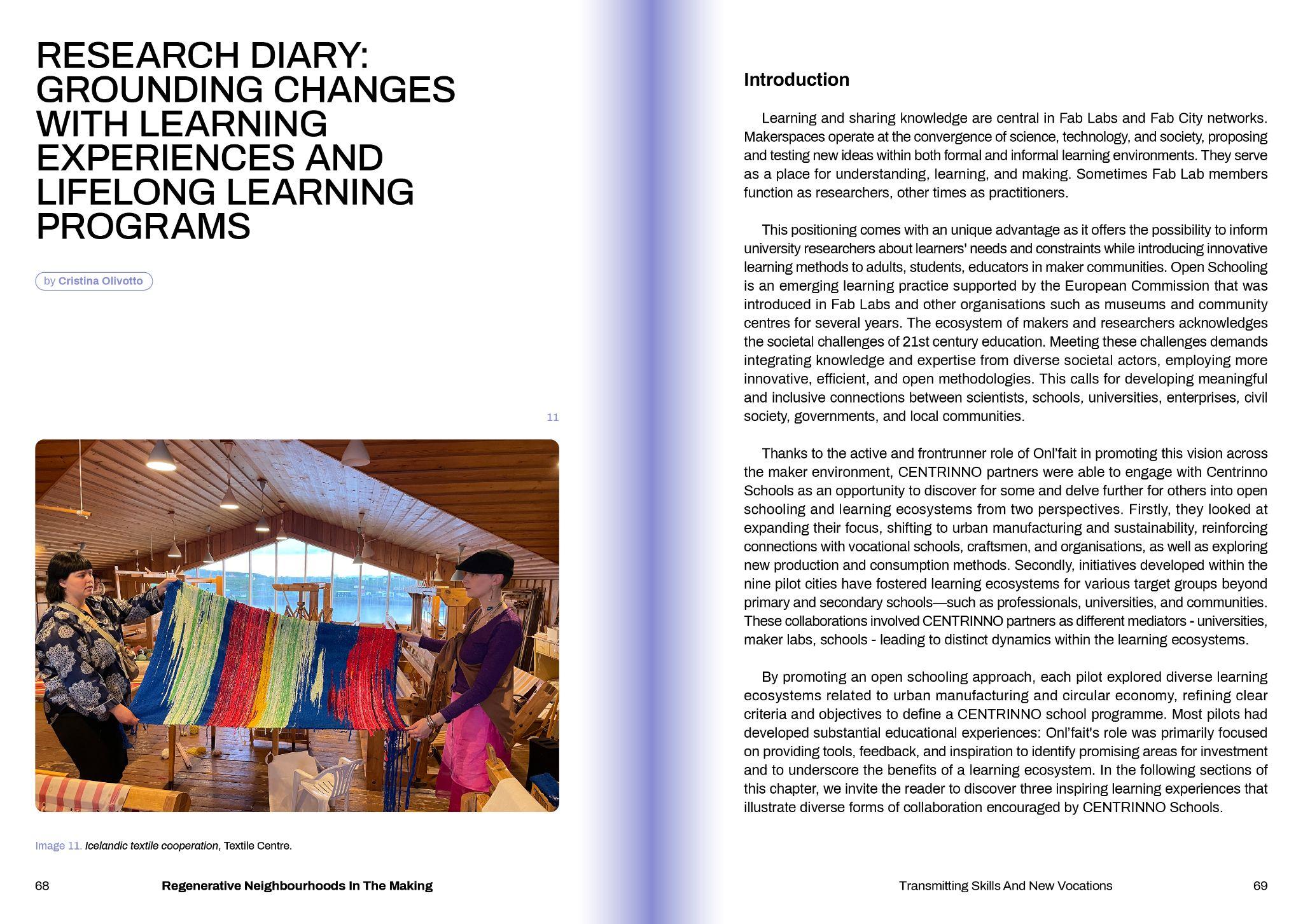 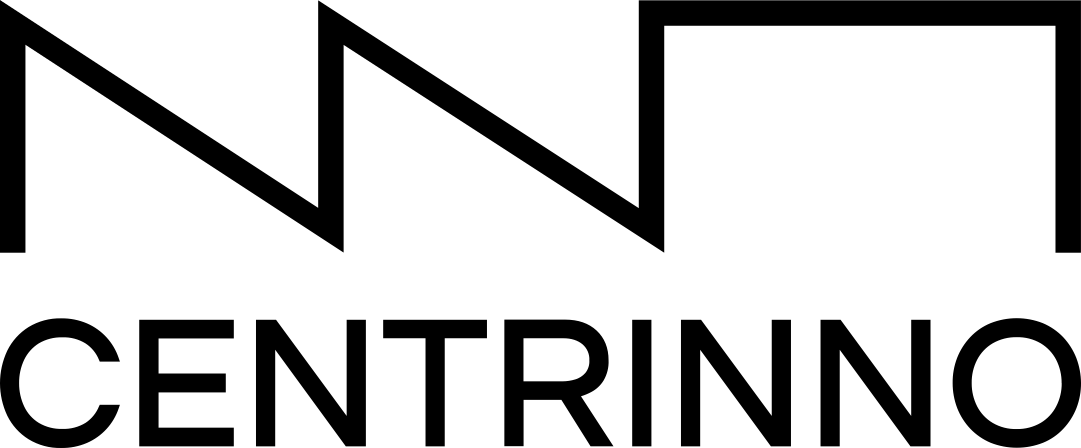 10
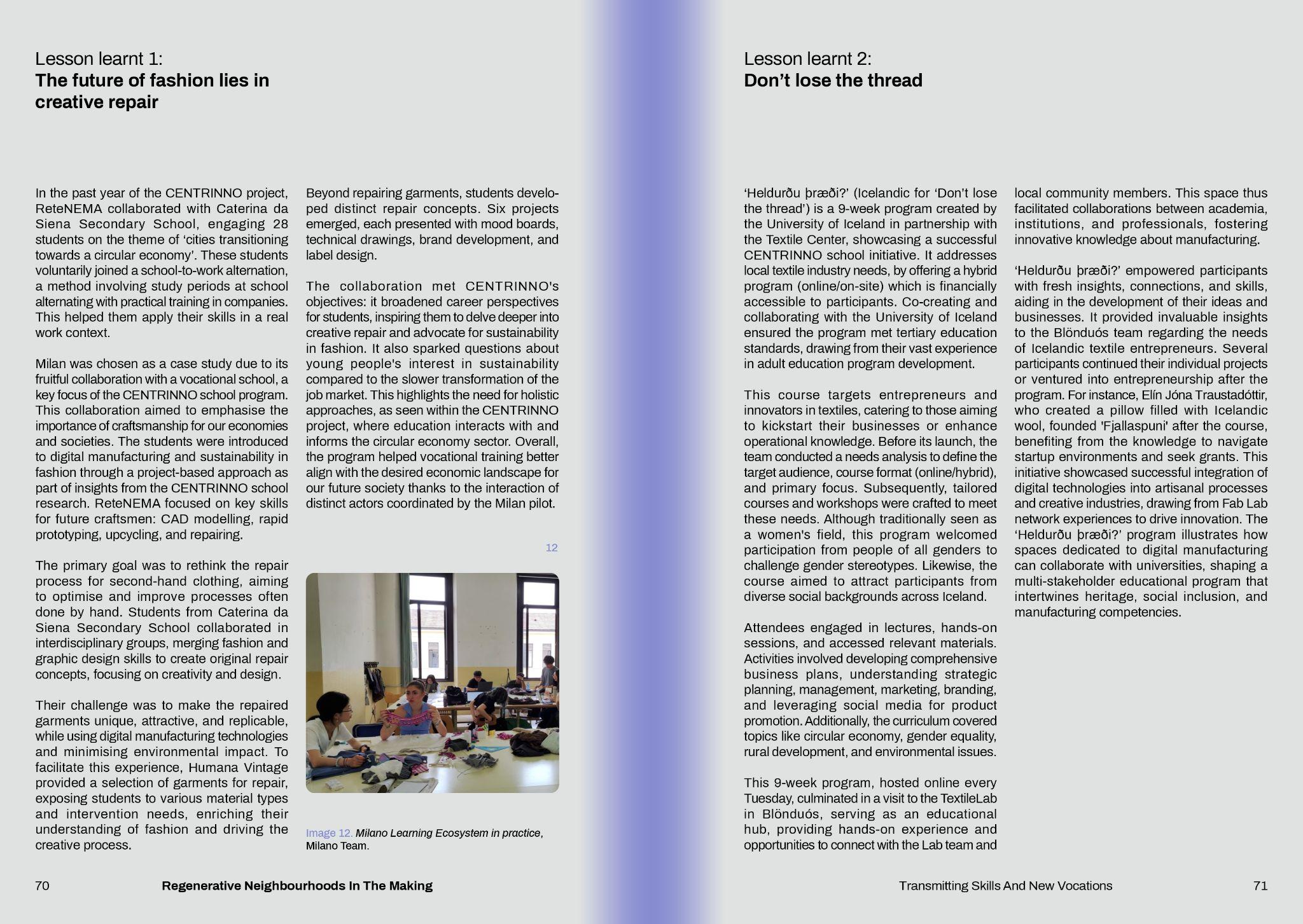 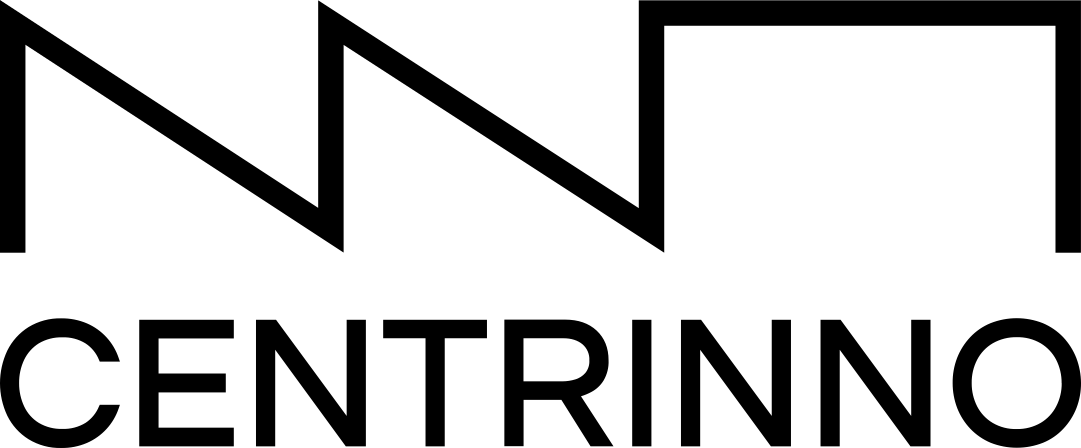 11
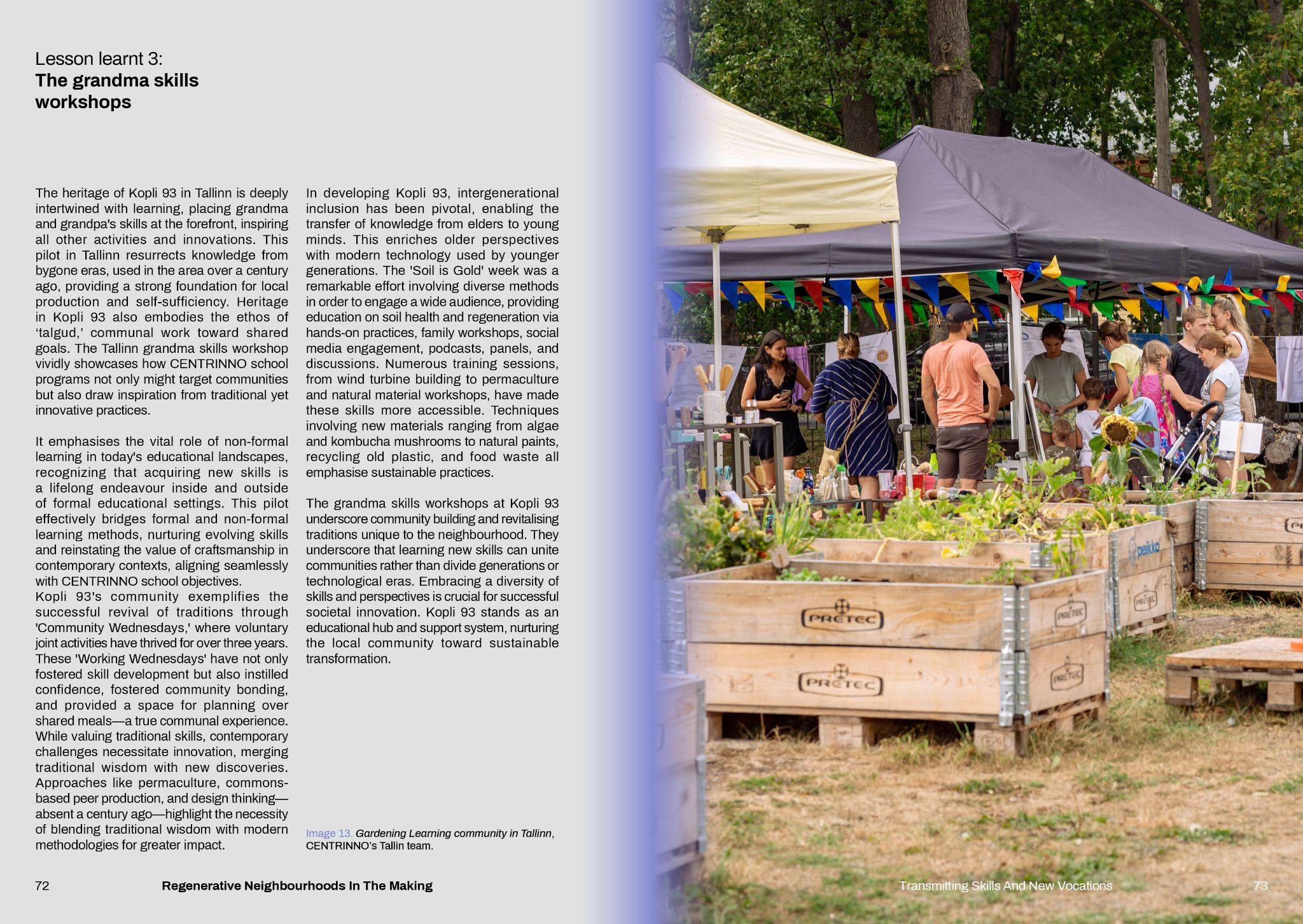 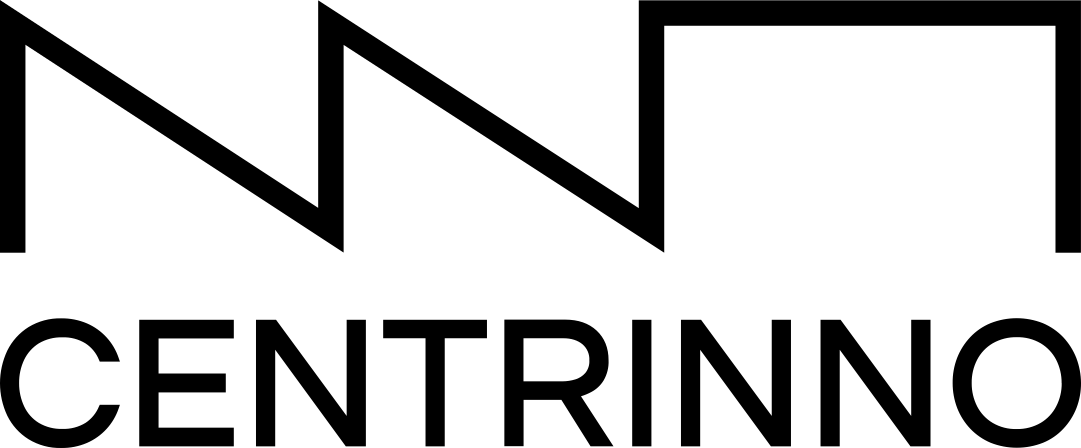 12
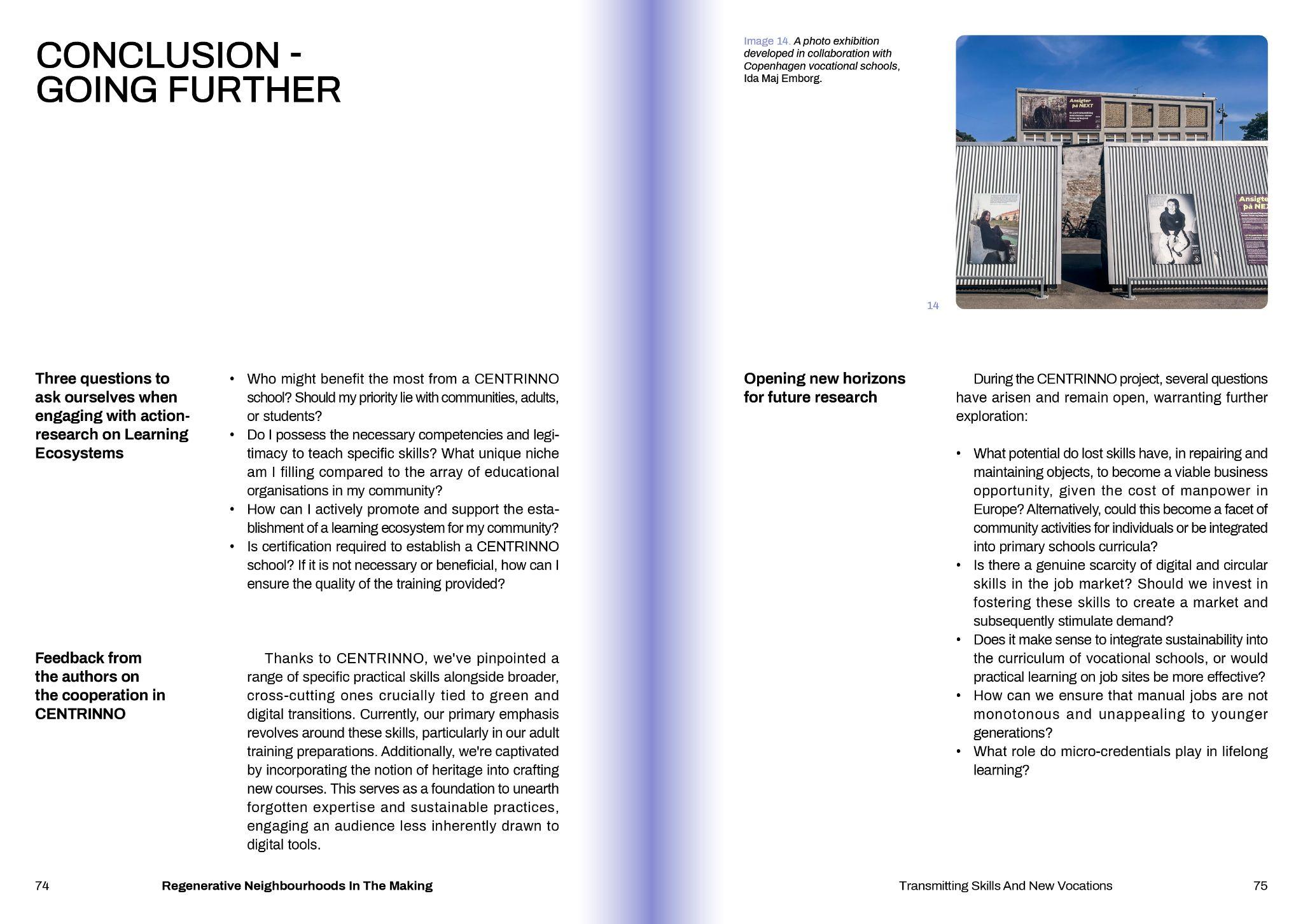 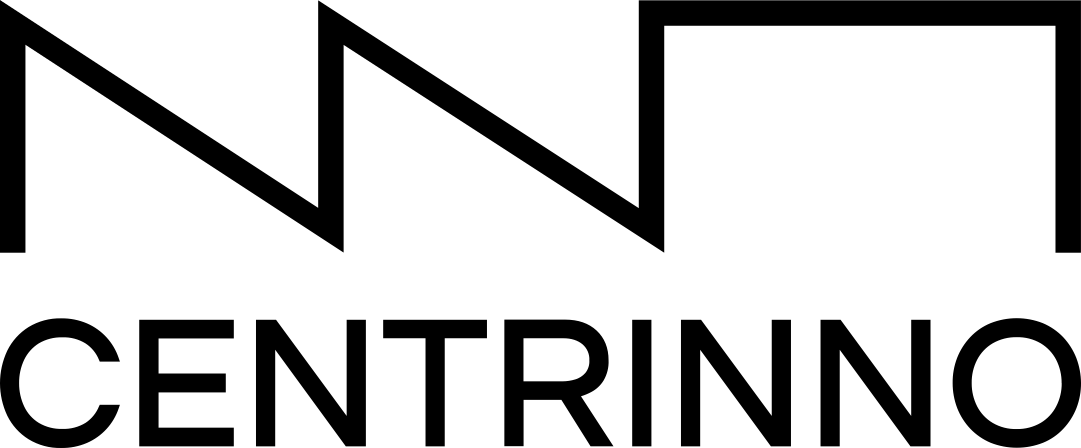 13
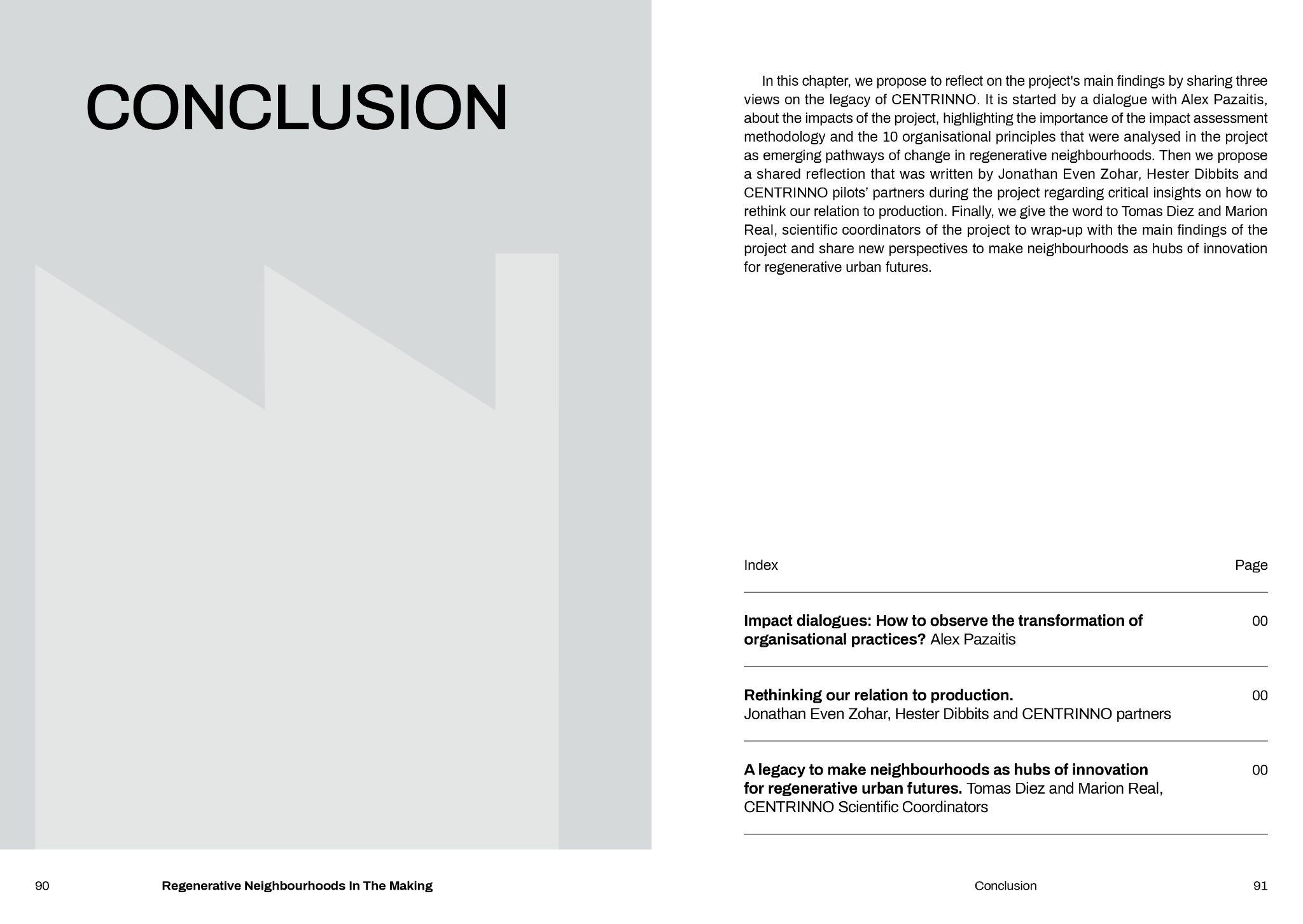 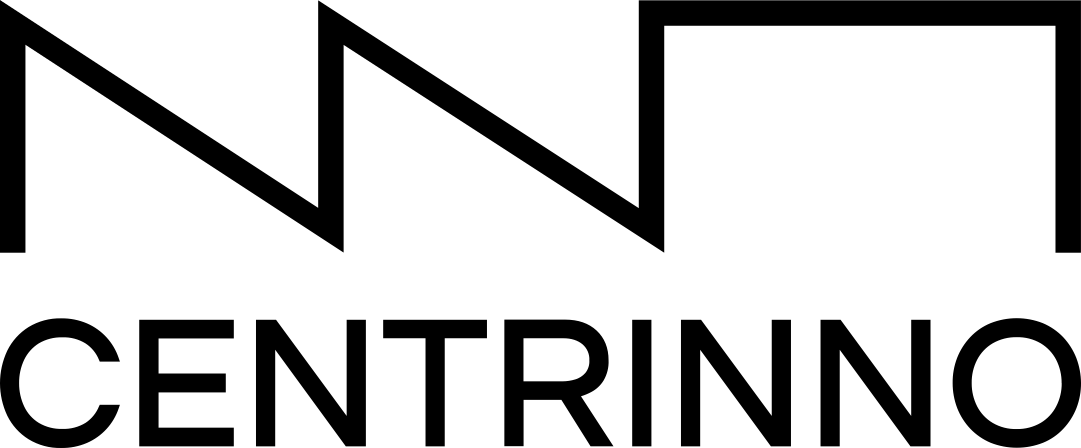 14
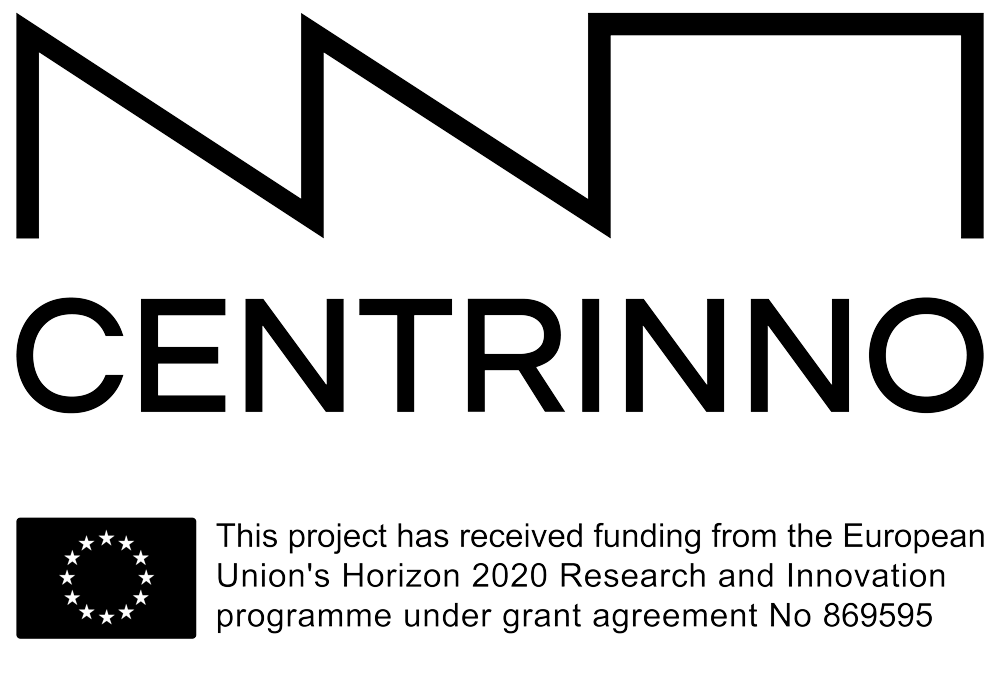 Marion REAL
Guenda Dalcin
Milena Juarez Calvo
marion@fablabbcn.org
guenda@fablabbcn.org
milena@fablabbcn.org